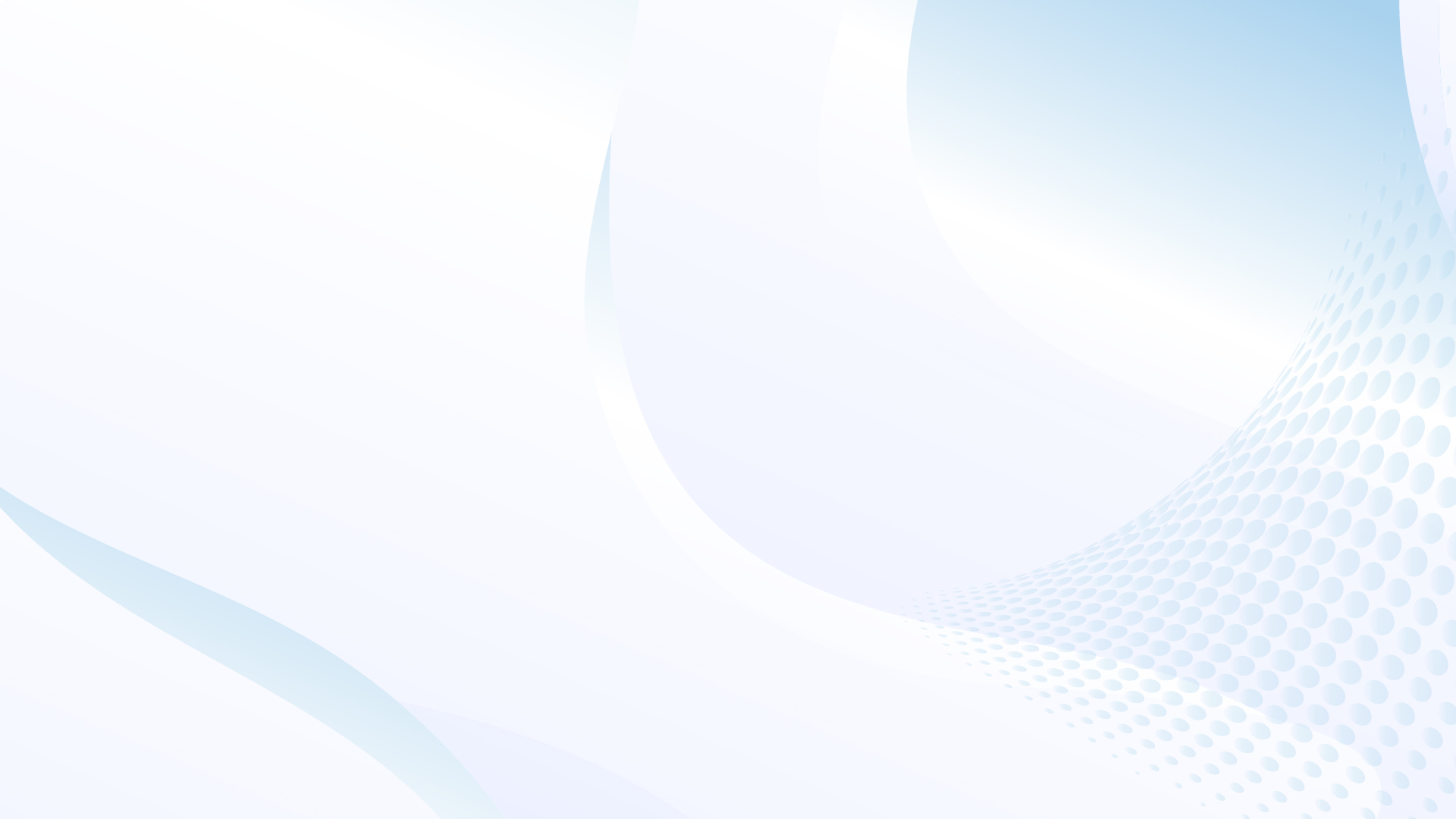 visit our website www.isicam.id
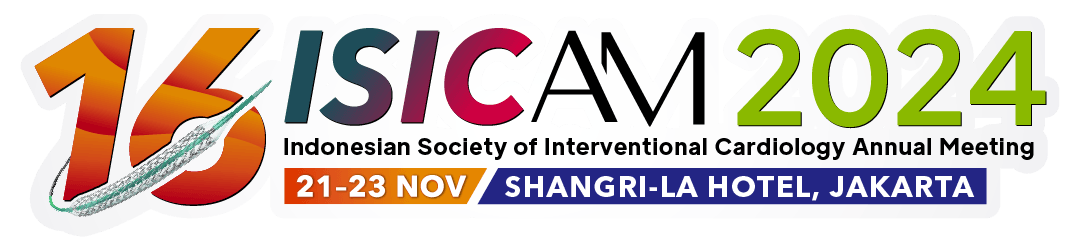 Tittle Here
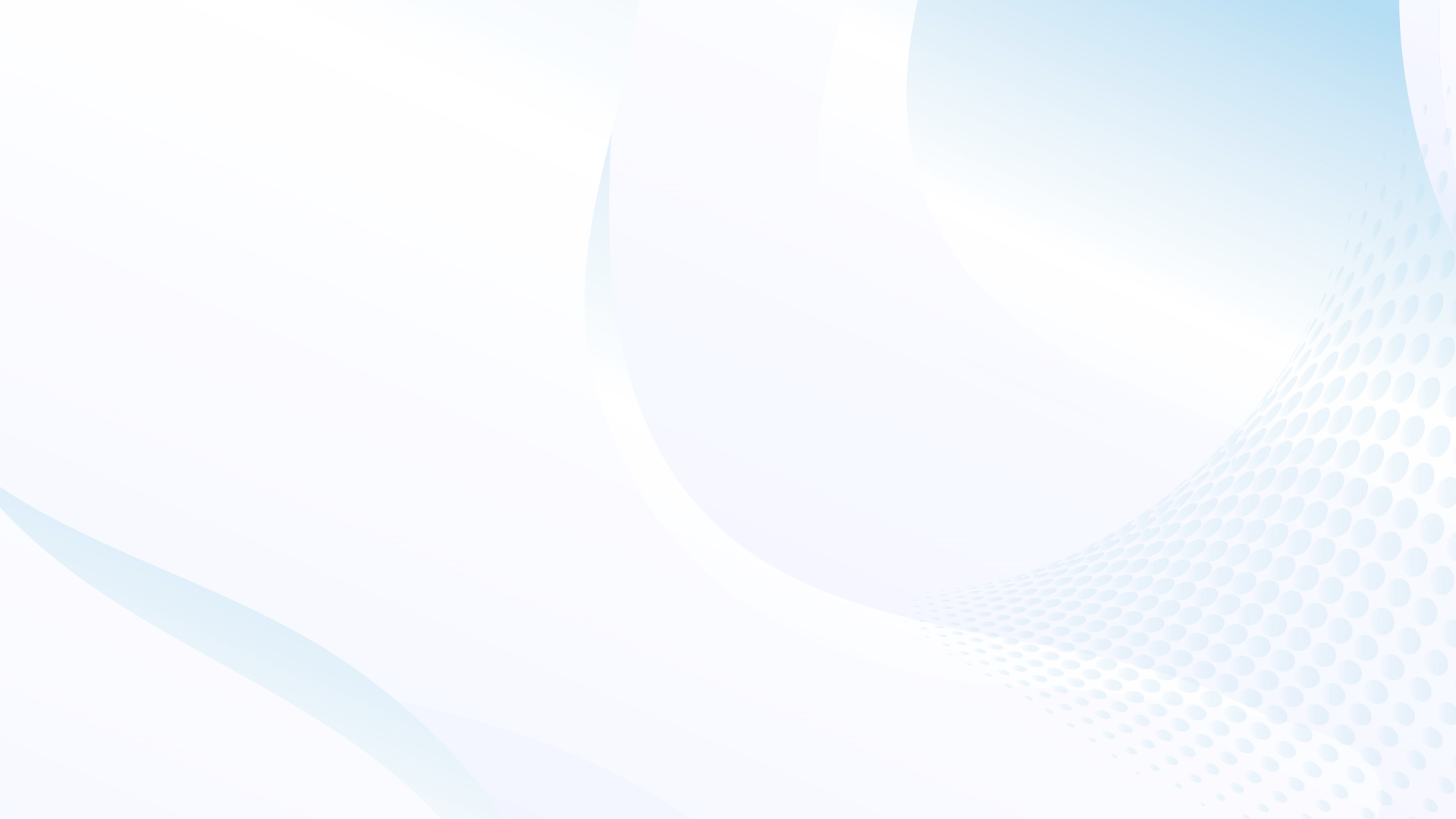 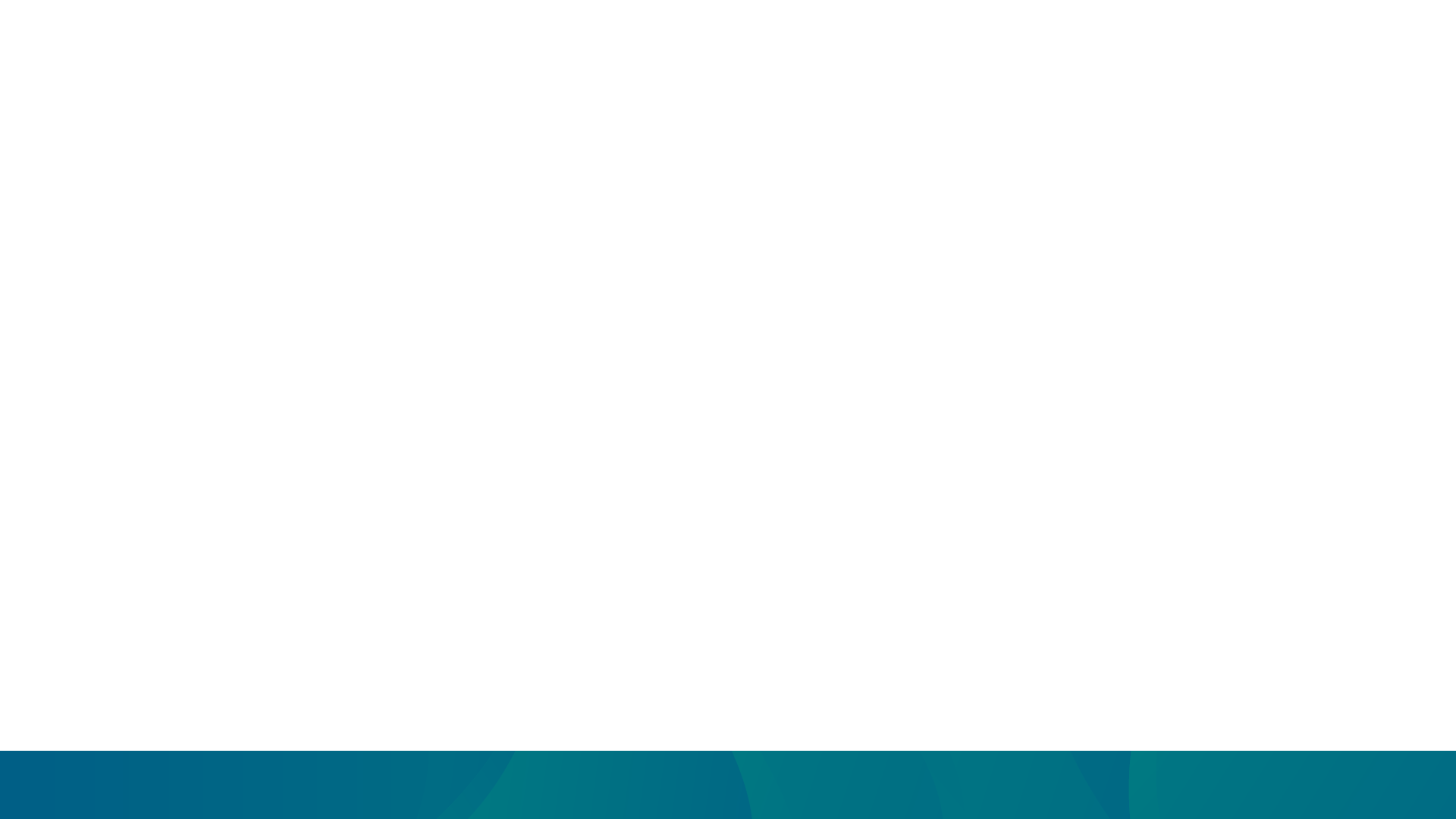 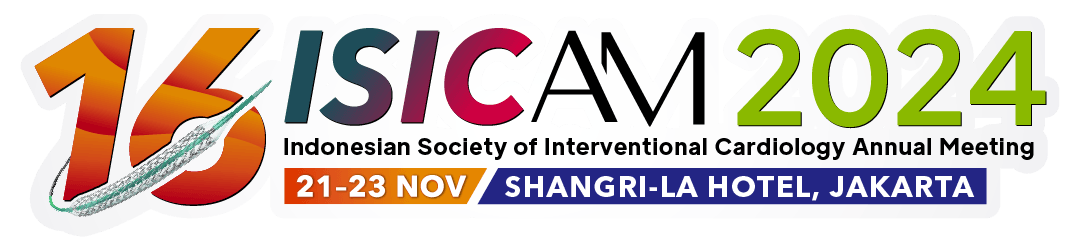 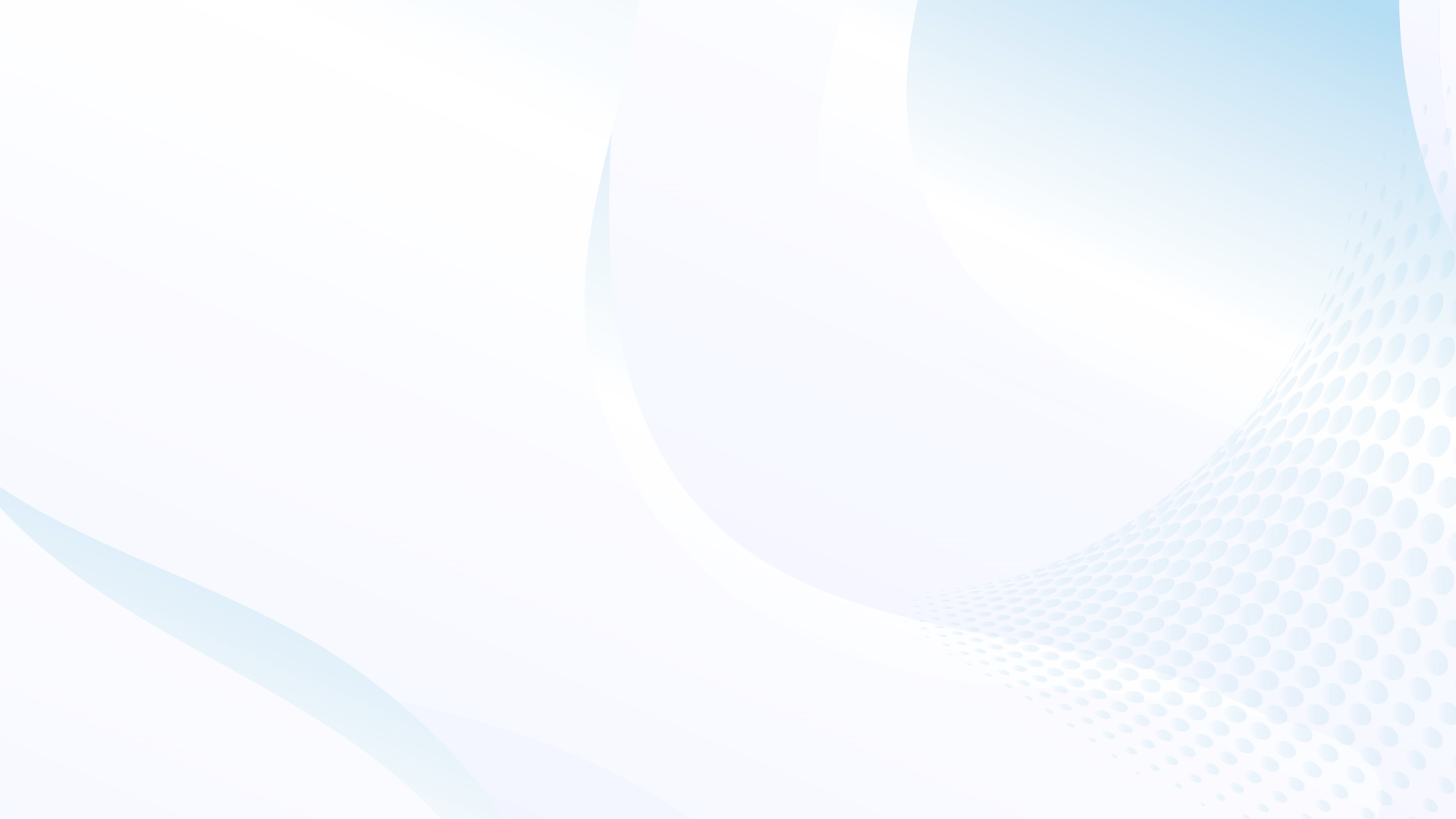 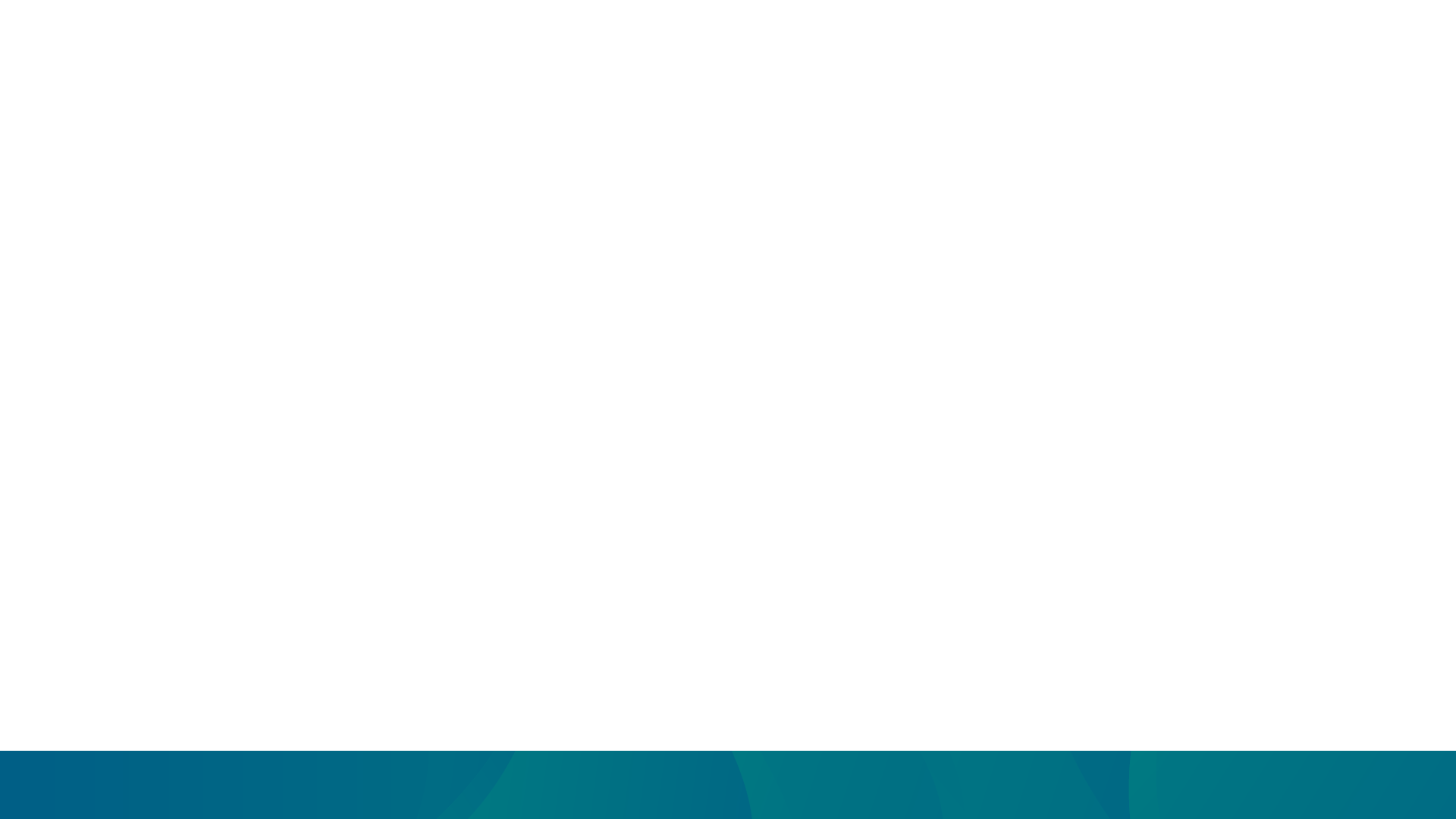 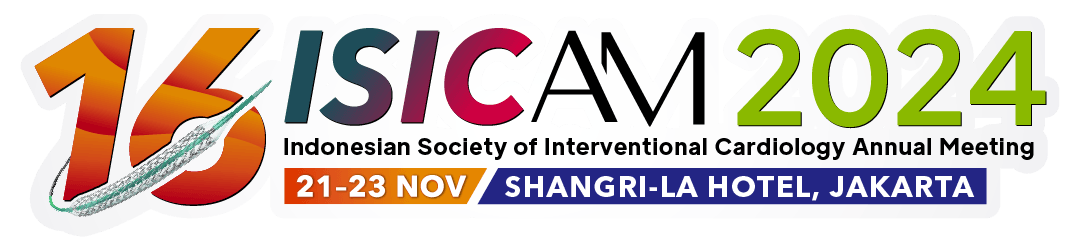 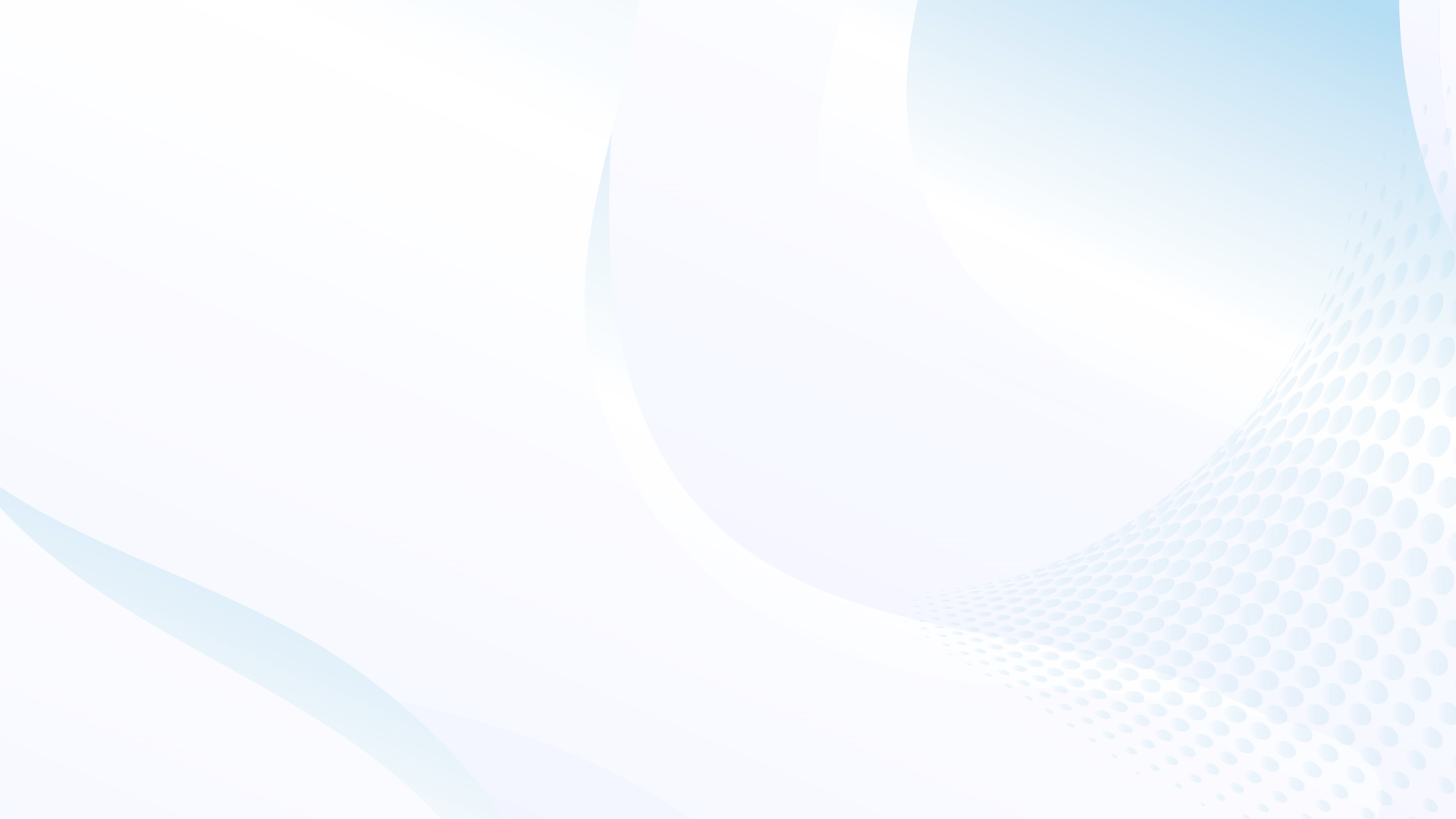 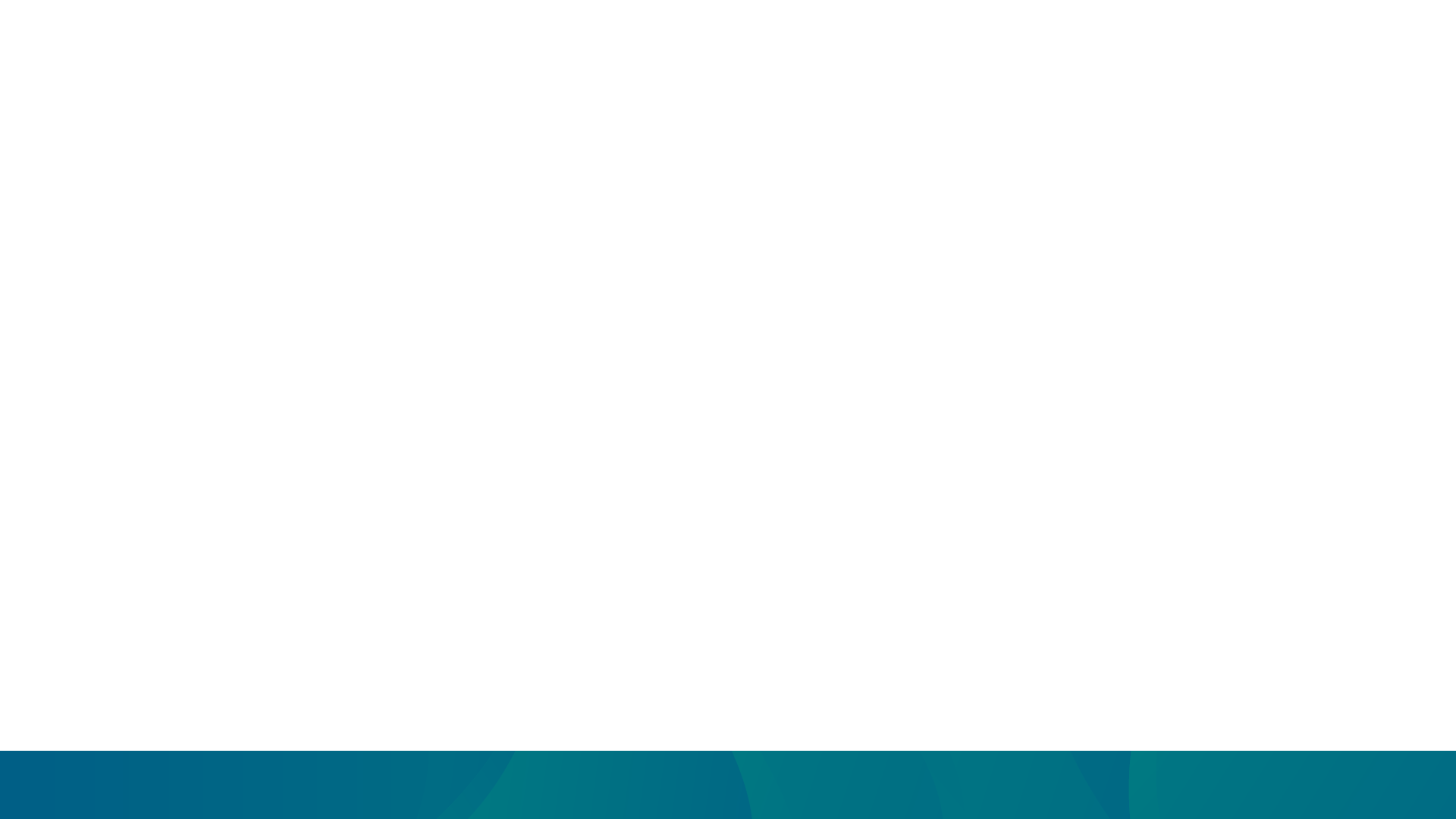 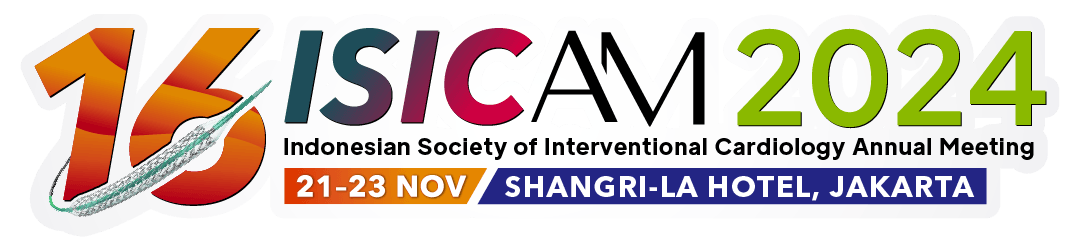 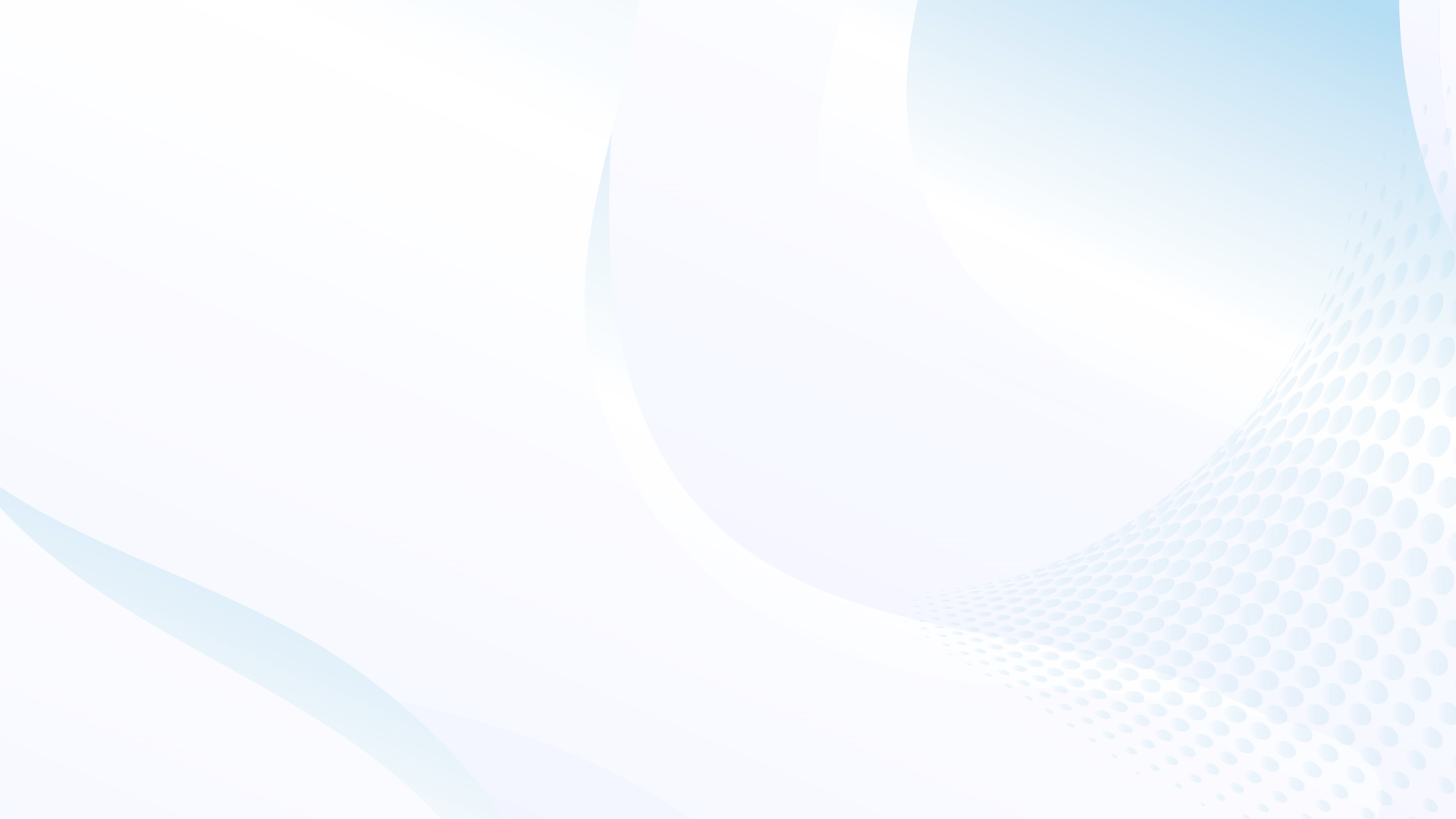 visit our website www.isicam.id
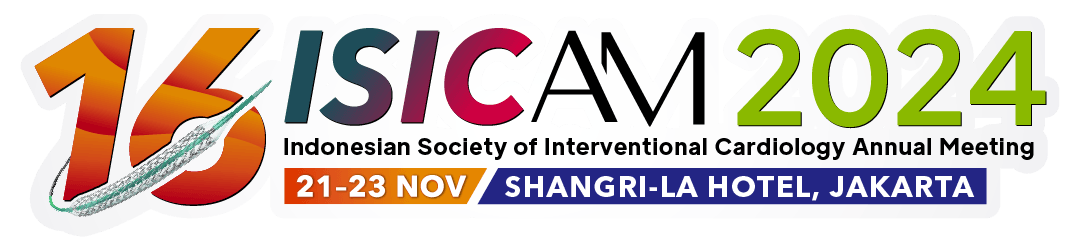 Thank You